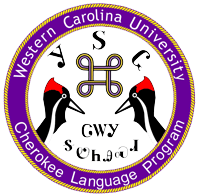 ᏣᎳᎩ ᎦᏬᏂᎯᏍᏗ 132
ᏦᎢᏁ ᎢᎦ, ᎠᏅᏱ 26, 2014
Types of Nouns
Simple Nouns
Simple Nouns do not change.  They do not take plural marking.  Plural marking is carried on the verb.

nuna		svgta		tsuhla	gadu
potato	apple		fox		bread

wesa		inada		yona		nvda
cat		snake		bear		sun/moon
Verb Carries Plural
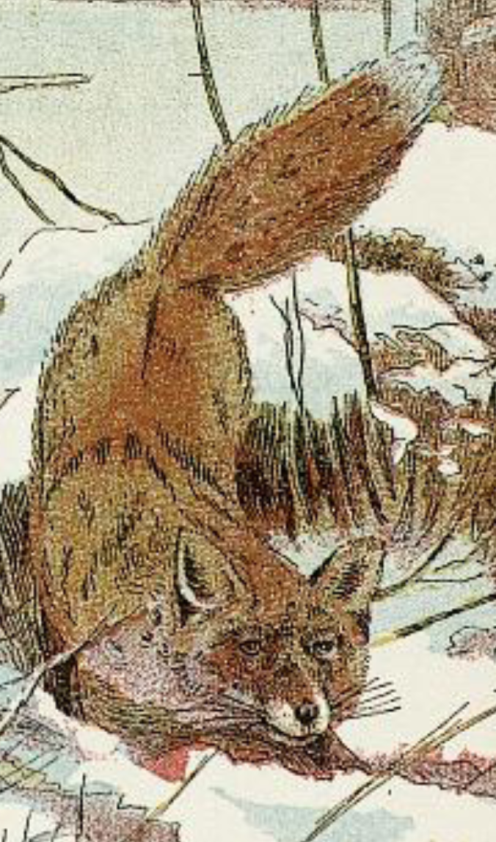 Tsuhlasg higowatiha?
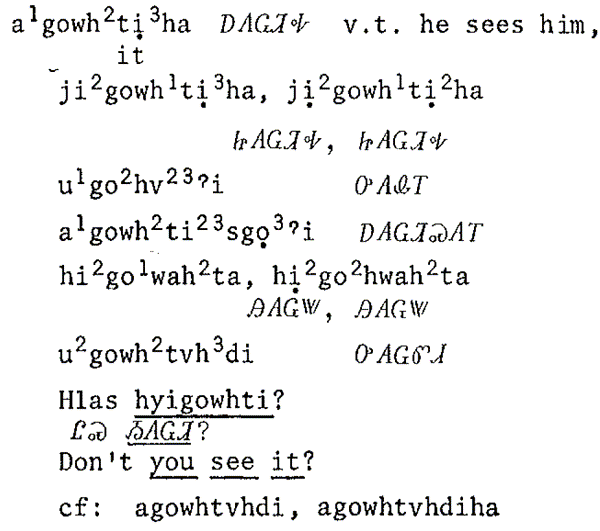 Verb Carries Plural
Tsuhlasg dehigowatiha?
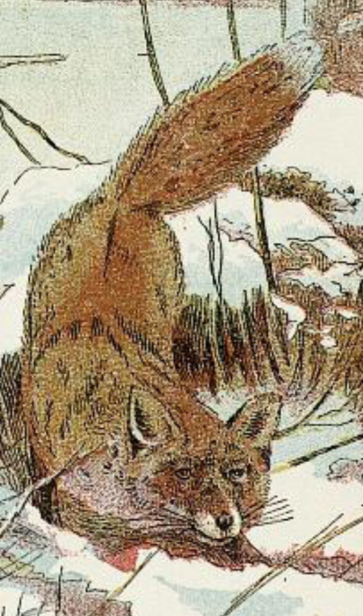 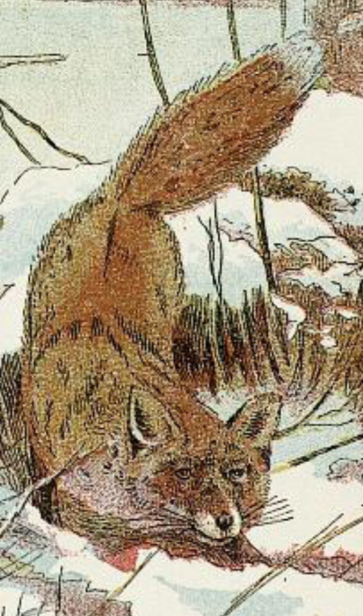 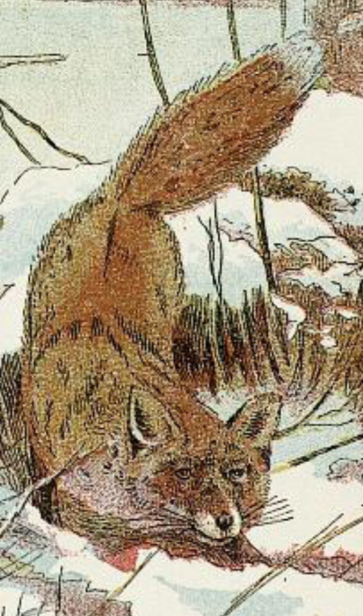 Verb Carries Plural
Simple nouns do not change.  The verb indicates the plural of the noun.

Nunasg tsaduliha?	Do you want a potato?

Nunasg detsaduliha?	Do you want potatoes?

Hvga iga nuna detsaduliha?  
How many potatoes do you want?
2.  Possessed
Possessed Nouns show Person marking for the possessor.  Possessed Nouns are marked for Plural.  Clothes and Body.

Agi-/Agw- Set ‘shirt’
agwahnawo’i		uhnawo’i

Tsi-/G- Set ‘ears’
ditsilena			digalena
2.  Possessed
Possessed Nouns show Person marking for the possessor.  Possessed Nouns are marked for Plural.

agwoyeni	my hand
digwoyeni	my hands

agw- ~ uw- Vowel Stem Pronoun Pattern
with ts- Plural before u and o, di- Plural elsewhere.
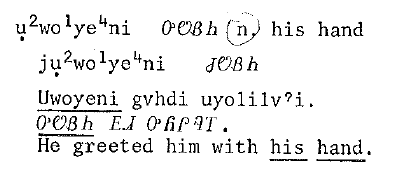 2.  Possessed
Possessed Nouns show Person marking for the possessor.  Possessed Nouns are marked for Plural.

tsinvsgeni	my leg
ditsinvsgeni my legs

tsi- ~ ga- Consonant Stem Pronoun Pattern
with ts- Plural before o, di- Plural elsewhere.
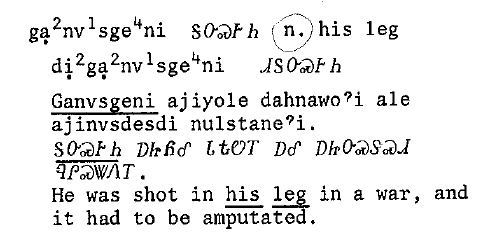 3. Human Reference
Nouns that refer to humans often take Tsi-/G- Set Pronouns that reference the Person of the human.

tsisgaya		asgaya	man
tsigehya		agehya	woman

Otsitsutsa tsigesv …when we were boys…
3. Human Reference
Nouns that refer to humans often take Tsi-/G- Set Pronouns that reference the Person of the human.
tsi-gehya
hi-gehya
agehya
ani-gehya
tsi- ~ a- Consonant Stem Pronoun Pattern
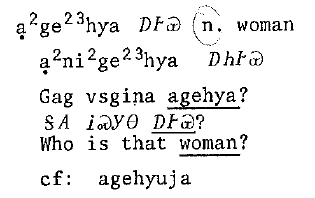 4.  Relationship
4a.  Reciprocal Relationship.  Sisters are sisters to each other.  Brothers are brothers to each other.  Friends are friends to each other.  Plural Intransitive Person pronouns.
dosdadanvtsi		he and I are brothers
dosdadalv’i		she and I are sisters
oginali’i			he/she and I are friends
Vocabulary
Reciprocal Relationship Nouns

dosdadanvtsi		we two are brothers
dosdadalv’i		we two are sisters

Kag iyusdi disdadanvtsi?  Who is your bro?
Disdadalv’itsu eha?  Do you have a sister?
4.  Relationship
4b.  Non-Reciprocal Relationship.  Mother-child, father-child, etc. are non-reciprocal relationships.

agi- Set Pronouns
agitsi		she is mother to me, my mother
tsatsi		she is mother to you, your mother
utsi		she is mother to him/her
Vocabulary
Relationship Nouns
agitsi 	ᎠᎩᏥ 	my mother
agidoda	ᎠᎩᏙᏓ	my father
agido’i	ᎠᎩᏙᎢ 	my o.s. sib

2nd Person and 3rd Person forms
tsatsi		utsi
tsadoda	udoda
4.  Relationship
4b.  Non-Reciprocal Relationship.  Mother-child, father-child, etc. are non-reciprocal relationships.

tsi- Set Pronouns
tsitsi		I am her mother
hitsi		you are her mother
Family Dialogue
Han:		Luga, kag iyusdi tsadoda?
Luga:		Gesdi yitsigata.
			Kag iyusdi agidoda, Ogwiwani?
Ogwiwani:	Hiyatvdahvga Dahli Weda.
Luga:		Dahli Weda, kag iyusdi agidoda?
Dahli Weda:	Gvdoda, Luga.
Luga:			Ha!  Hadi!  Gesdi sgidoda yigi!
Le'a:			Iginidoda, Luga.
Luga:			Do gi?  Sgido'i-tsu?